Mutfak Hizmetleri Yönetimi
Kahvaltı Bölümü
Kahvaltı hazırlama bölümünde kahvaltı büfesine çıkacak yiyeceklerin hazırlıkları gerçekleştirilmektedir. 
Bu bölümde çalışanlara kahvaltı aşçısı denir.
Bulaşık Yıkama ve Çöp Toplama Bölümü:
Bu bölüm mutfakta üretim sırasında, üretim ve servis sonrasında oluşan mutfak bulaşığının yıkandığı ve çöplerin toplanarak atıldığı bölümdür. Bu bölüm çalışanlarına steward denir. Bu bölümün başında şef steward bulunur ve genelde aşçıbaşına bağlı olarak çalışır, ancak bazı işletmelerde doğrudan yiyecek-içecek müdürüne bağlı olduğu da görülmektedir.
Bulaşık Yıkama ve Çöp Toplama Bölümü:
Bu bölümde bulunan donanım bulaşık yıkama makinesi, üç evyeli bulaşık yıkama tezgahı, istifleme rafları, bardak yıkama makinesi, çöp odası, çöp bidonları ve benzeridir.
Yönetim:
Mutfak yöneticisi sıfatındaki aşçıbaşı ve yardımcılarından oluşan bölümdür. Yönetim, mutfakla ilgili tüm konularda yiyecek-içecek müdürüne karşı sorumludur ve bu kişiye rapor verir. Aşçıbaşının bürosu tüm mutfak kısımlarını iyi görebilecek bir yerde konumlandırılmalıdır.
Yönetim
Ayrıca çalışma alanlarına bakan kısım camdan yapılmalıdır. Bu büroda menülerin hazırlanması, yemek reçetelerinin yazılması, personelin çalışma programlarının düzenlenmesi, malzeme talep fişlerinin doldurulması vb. işler yapılmaktadır.
Mutfakta Hiyerarşik Basamaklar
Aşçıbaşı (Chef de cuisine) 
Aşçıbaşı Yrd. (Sous Chef) 
Bölüm Şefleri (Chef de partie) 
Bölüm Aşçıları (Demi Chef de Partie) 
Aşçı Yardımcıları (Commis) 
Stajyerler (Stagiaire)
Aşçıbaşı (Chef de cuisine)
Bir otel işletmesi mutfağının tüm sorumluluğunu üzerine alan ve mutfağın idaresiyle görevli kişidir. 
Fransızca ifadesi ile aşçıbaşına «chef de cuisine», ingilizce ifadesi ile de «executive chef» denilmektedir.
Aşçıbaşı (Chef de cuisine)
Aşçıbaşının yerine getirmesi gereken ana görevleri ise şunlardır:
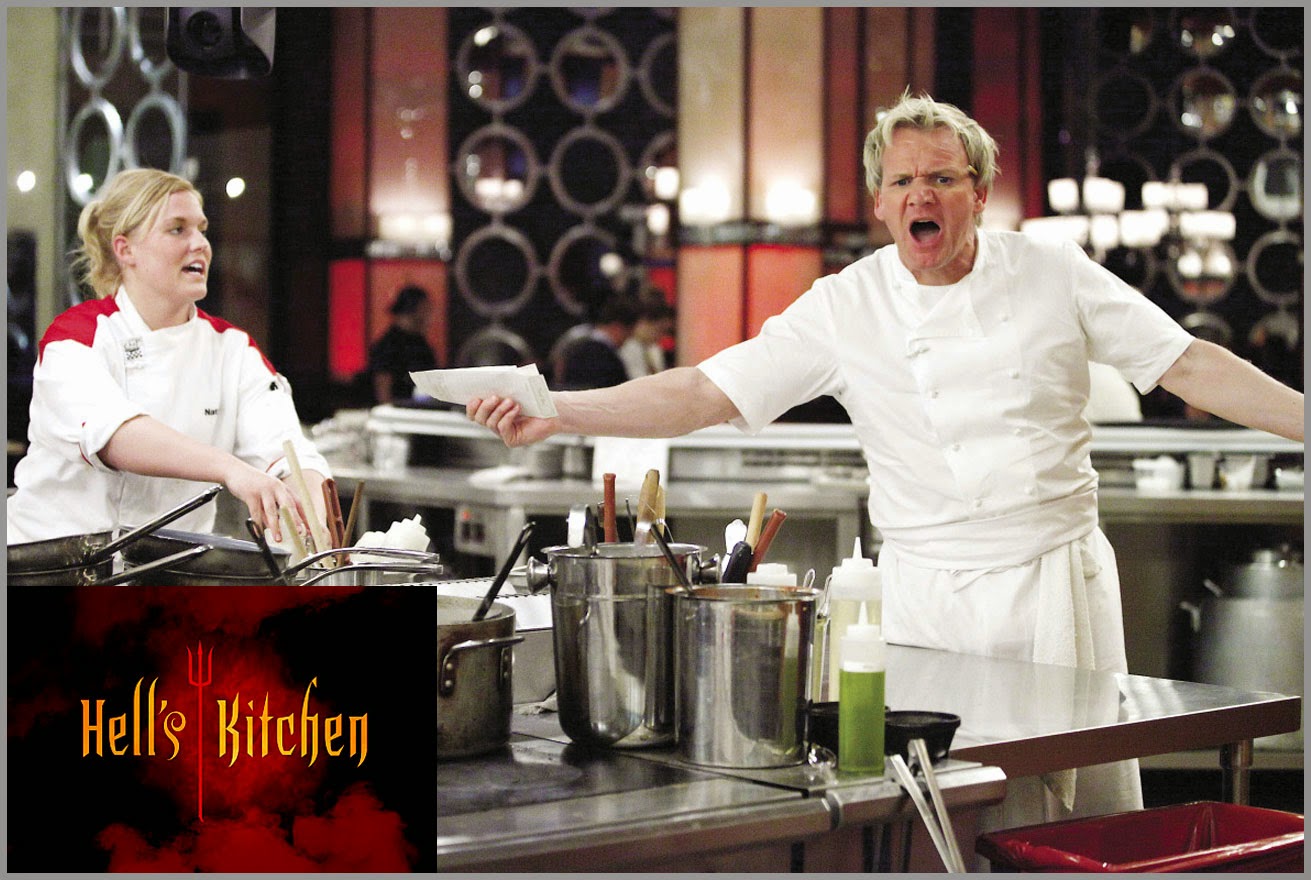 Aşçıbaşı (Chef de cuisine)
Üretim planlamasına uygun miktarda ve çeşitte yemeğin üretilmesini sağlamak,
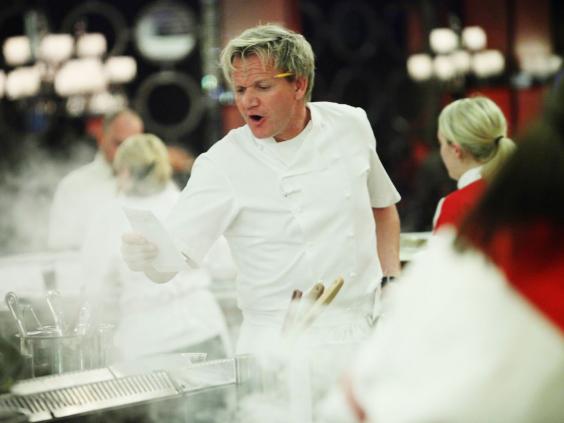 Mutfağın ihtiyaç duyduğu malzemelerin siparişini vermek ve siparişlerini onaylamak
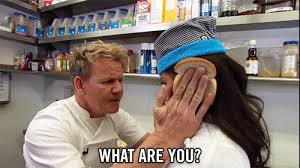 Mutfakta çalışacak personelin seçiminde insan kaynakları müdürü ile işbirliği yapmak,
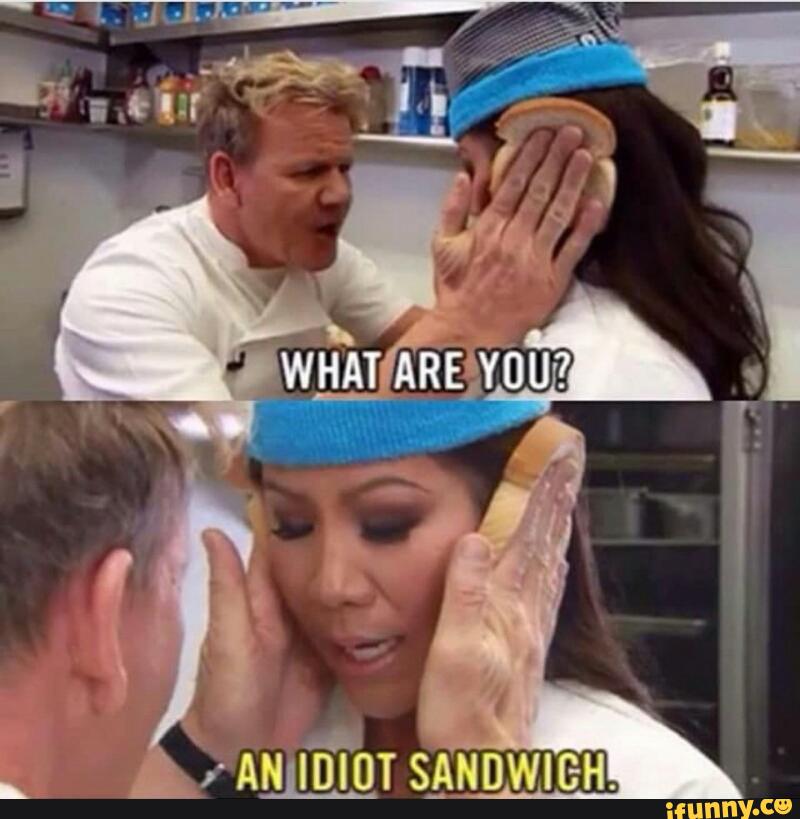 Mutfak personeli arasında iş bölümü yapmak, onların çalışma programlarını, haftalık ve yıllık izinlerini düzenlemek,
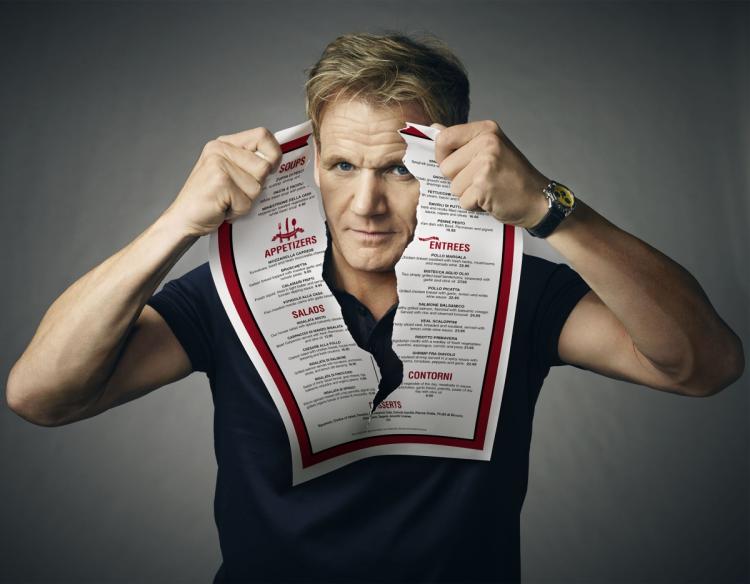 Aşçıbaşı (Chef de cuisine)
Menülerin planlanmasında görev almak,
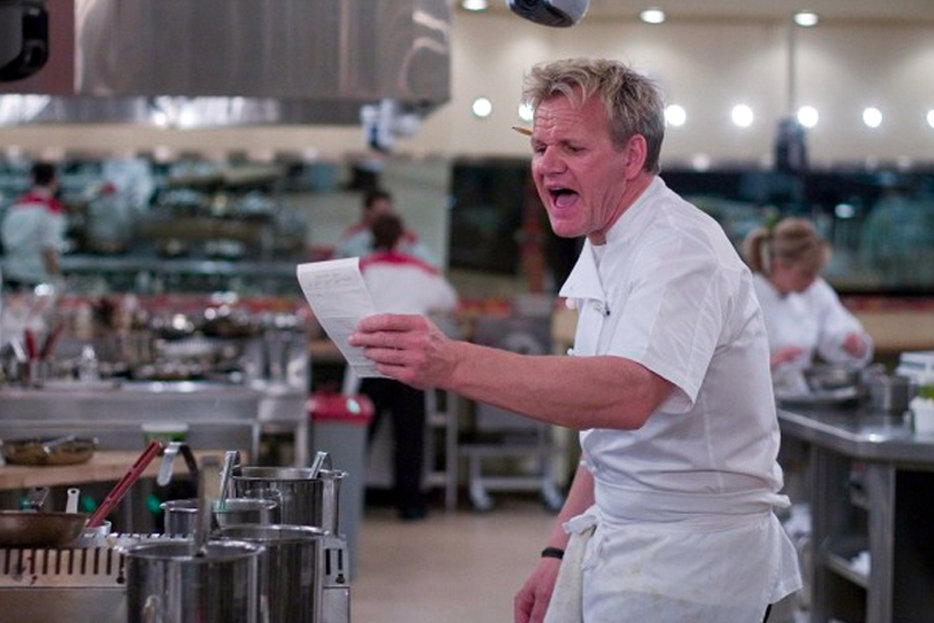 Stok devir hızı ve satış analizleri sonuçlarına dayanarak menülerde değişiklikler yapılmak üzere tavsiyelerde bulunmak,
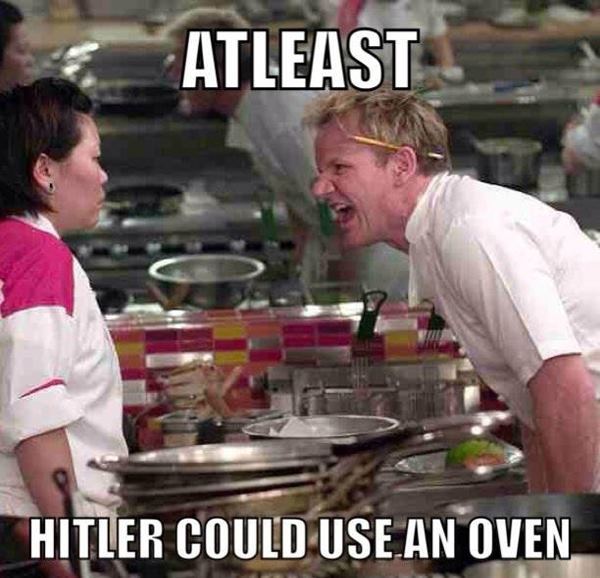 Yiyecek malzemelerinin teslim alınması, depolanması, hazırlanması, pişirilmesi ve servisi sırasında gerekli kontrolleri yapmak, Standart verim, standart reçete ve standart porsiyon çalışmalarını yapmak,
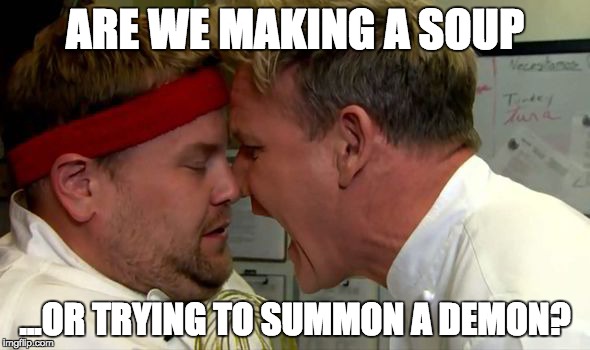 Ziyafet organizasyonlarında ziyafet müdürü ile birlikte çalışarak ziyafet hazırlıklarını yürütmek,
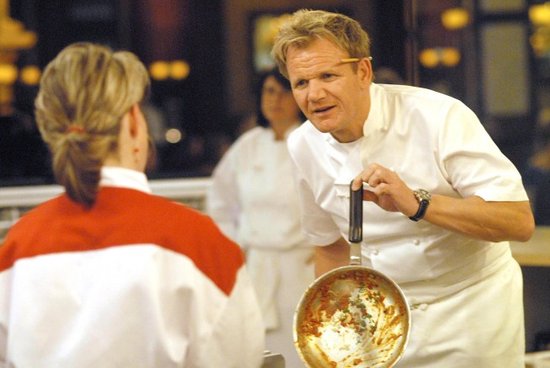 Mutfakta hijyen kurallarının eksiksiz uygulanmasını sağlamak
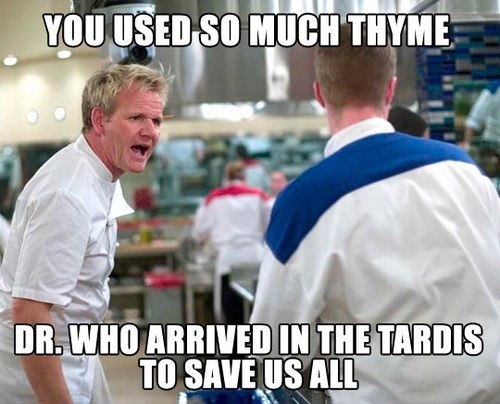 Mutfak ile otelin diğer bölümleri arasındaki iletişimi sağlamak,